Ответственность человека перед природой
(Обучение анализу эпизода на примере фрагмента рассказа К.Г. Паустовского «Заячьи лапы»).
Е. И. Красноборова, МАОУ СОШ №2 города Тобольска, учитель русского языка и литературы.
В.А. Максимова, МАОУ СОШ №2 города Тобольска, учитель русского языка и литературы.
Тобольск 2023
Ответственность человека перед природойв рассказе К.Г. Паустовского «Заячьи лапы».
С чем ассоциируются спички?
Памятка «Как разводить костёр»
без, разводить, не, костёр, должны, дети, старших

разводить, кострище, костёр, на старом, лучше

 костёр, уходя, надо, обязательно, погасить
Памятка «Как разводить костёр»
Дети не должны разводить костёр без старших.

Разводить костёр лучше на старом кострище.

Уходя, надо обязательно погасить костёр.
«Мозаика» («Собери текст»)
«Мозаика» («Собери текст»)
Заячьи лапы
Этой осенью я ночевал у деда Лариона на Урженском озере.  Созвездия, холодные, как крупинки льда, плавали    в воде.  Утки зябли в зарослях и крякали всю ночь.
Деду не спалось.  Он поставил самовар – от него окна в избе сразу запотели.
 В сенях мирно спал заяц, дедов любимец, и изредка во сне громко стучал задней лапой по гнилой половице.
Мы пили чай ночью, дожидаясь нерешительного рассвета, и за чаем дед поведал мне историю о зайце.
 В августе дед пошёл охотиться на северный берег озера.  Леса стояли сухие, как порох.  Деду попался зайчонок с рваным левым ухом.  Дед выстрелил в него, но промахнулся, и заяц удрал.
Дед огорчился и пошёл дальше.  Но вдруг затревожился: с юга, со стороны Лопухов, сильно тянуло гарью. Поднялся ветер. Дым густел – стало трудно дышать.
Дед понял, что начался лесной пожар и огонь идёт прямо на него. Ветер перешёл в ураган.  Огонь гнало по земле с неслыханной скоростью.
Дед побежал по кочкам, спотыкался, падал, дым выедал ему глаза, а сзади был уже слышен широкий гул и треск пламени.
Смерть настигала деда, хватала его за плечи, и в это время из-под ног у деда выскочил заяц.  Он бежал медленно и волочил задние лапы.  Потом только дед заметил, что они у зайца обгорели.
 Ларион обрадовался зайцу, будто родному.  Дед, старый лесной житель, знал, что звери гораздо лучше человека чуют, откуда идёт огонь, и всегда спасаются.  Гибнут они только тогда, когда огонь их окружает.
Дед бежал за зайцем, плакал от страха и кричал: «Погоди, милый, не беги так-то шибко!»
Заяц вывел деда из огня.  Когда они выбежали из леса к озеру, то оба упали от усталости. Дед подобрал зайца и понёс домой. У зайца были опалены задние ноги и живот.  Дед вылечил его и оставил у себя.
– Этот заяц, – сказал дед, – спаситель мой: я ему жизнью обязанный. Я, можно сказать, благодарность ему оказывать должен, а ты говоришь – бросить.
 Так и живут вместе – старый дед Ларион, его внук Ванька да заяц с рваным ухом.
(По К.Г. Паустовскому)
Приём «Явно выраженная информация»
В каком утверждении содержится информация, необходимая для обоснования ответа на вопрос: «Почему старый дед Ларион, его внук Ванька и заяц с рваным ухом «так и живут вместе»?» Отметьте ОДИН правильный ответ.
Деду и его внуку жаль было выгонять больного зайца, который
 из-за рваного уха плохо слышал.
Дед и его внук полюбили зайца, который в трудную минуту
 спас деду жизнь, и заяц тоже привязался к вылечившим его
   людям.
3) Дед и его внук оставили у себя зайца вместо собаки: ночью он 
        спал в сенях и сторожил дом.
4) Дед и его внук приняли зайца в свою семью, так как заяц был 
       ещё совсем маленький и остался один.
Тонкие и толстые вопросы (1 группа)
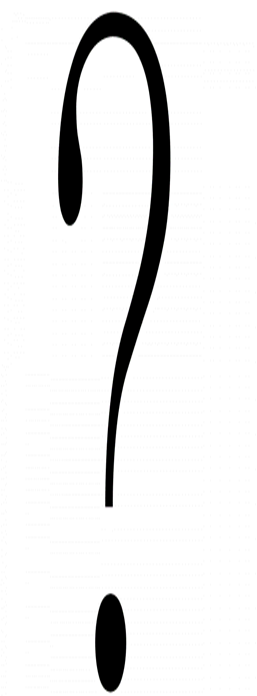 Кто
Что
Когда
Может
Будет
Мог ли
Бывало ли
Согласны ли
Дайте объяснение почему…
Почему вы думаете…
Почему вы считаете..
В чем разница
Предположите, если
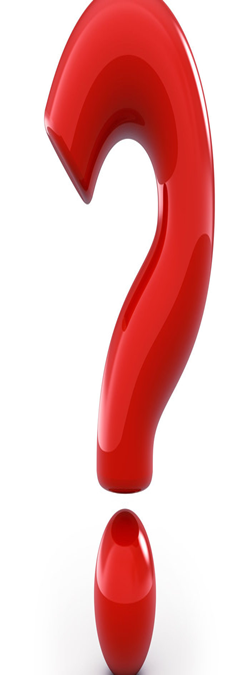 Приём «Интервью» (2 группа)


Опираясь на текст, взять интервью у деда Лариона
Двойной дневник (3 группа)
Двойной дневник
Идея (Основная мысль) произведения
Какова основная цель текста? Отметьте ОДИН правильный ответ.
1. Человек  должен ощущать ответственность за те поступки, которые совершает по отношению к природе, должен быть добрым и отзывчивым не только к людям, но и к животным.
2. Человек хотел нанести зло природе, и природа помнит его, она не готова прийти человеку на помощь, если ее  уничтожать.
3. Спасение и жизнь человека не зависит от того, как мы сейчас будем относиться к природе.
4.  Мы вместе с дедом не ощущаем ответственности за те
          поступки, которые человек совершает по отношению 
           к природе, ответственность за все живое на Земле.
Структура синквейна:
1. Существительное (тема).2. Два прилагательных (описание).3. Три глагола (действие).4. Фраза из нескольких слов (описание).5. Существительное (перефразировка темы).


Дружба
взаимная открытаядоверять терпеть помогатьбескорыстные личные взаимоотношения между людьмивзаимопонимание
Синквейн
«Дед»

«Заяц»
Домашнее задание
Творческое задание: написать пост в социальной сети о рассказе 
    К.Г. Паустовского «Заячьи лапы», порекомендовав его другим пользователям.
                                ИЛИ
                Написать отзыв о рассказе 
                  К.Г. Паустовского «Заячьи лапы»